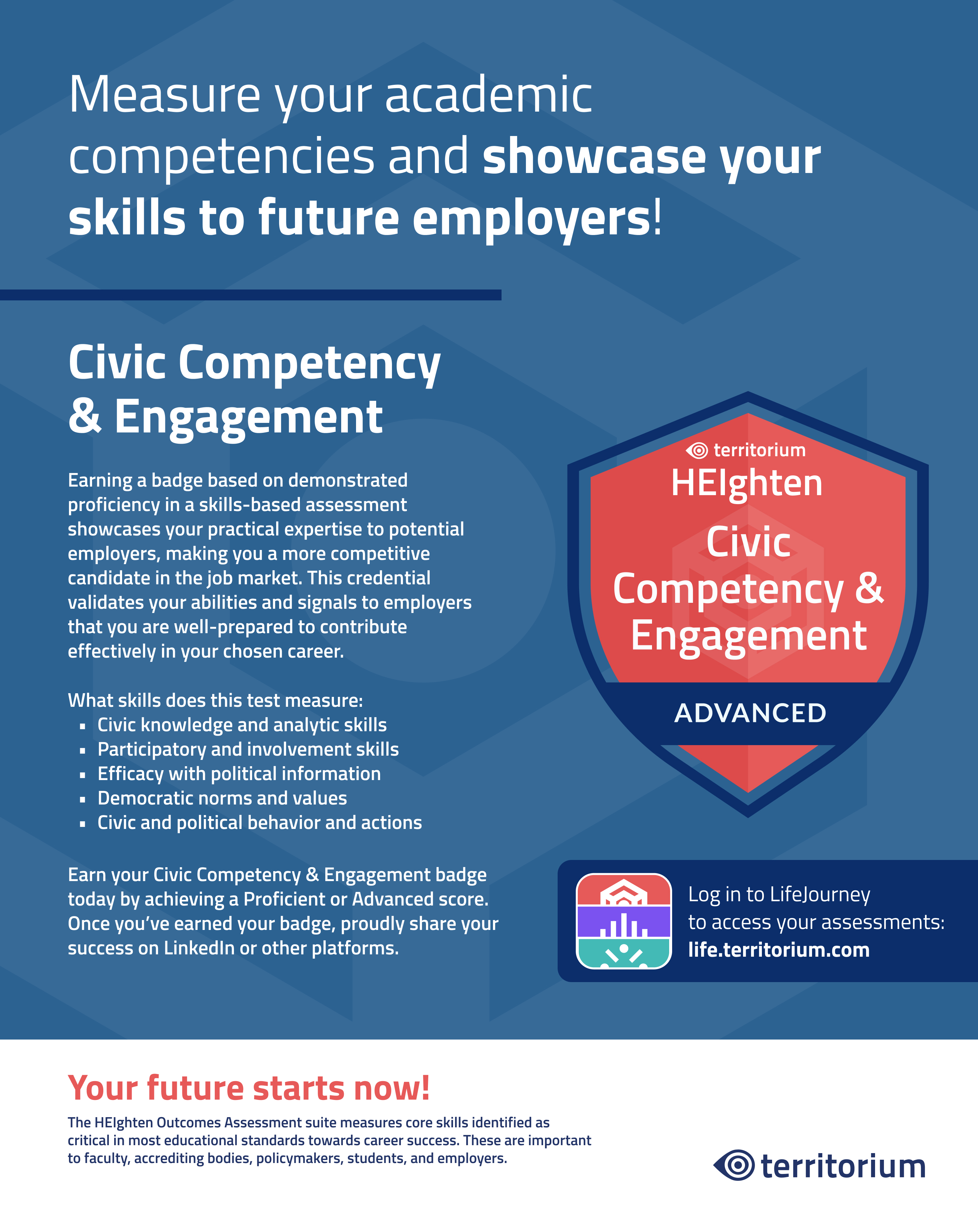 Add your logo here